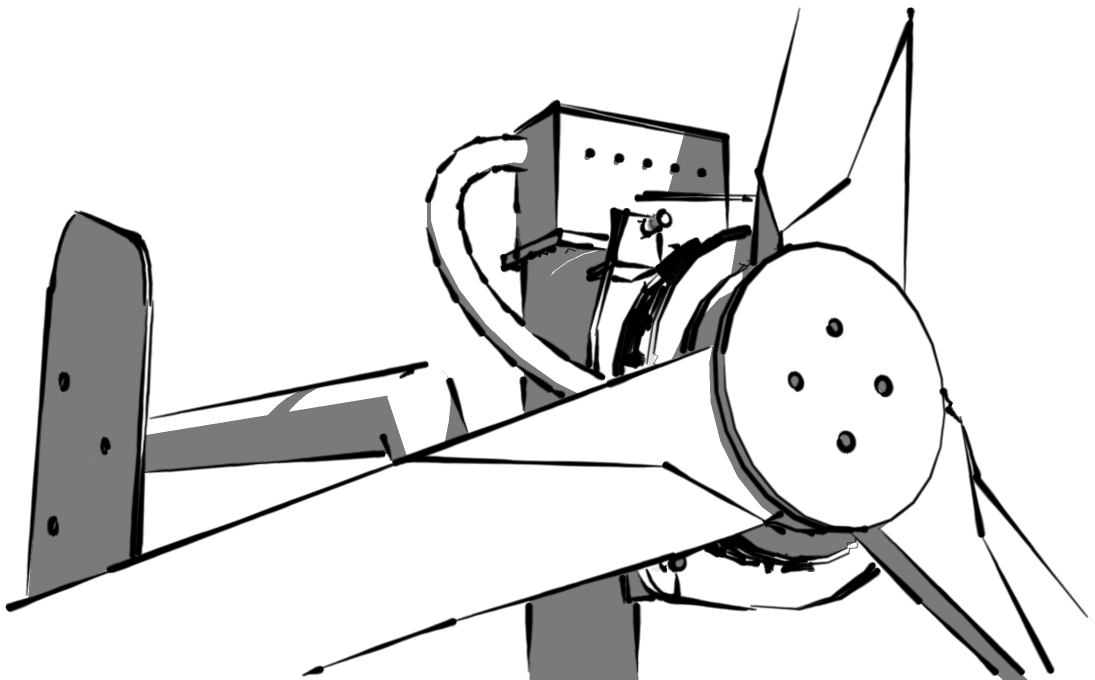 Wind Turbine Workshop	V3 Power
Contents
Introductions
V3 Power
The Hugh Piggott Turbine
Blade theory
Alternator theory
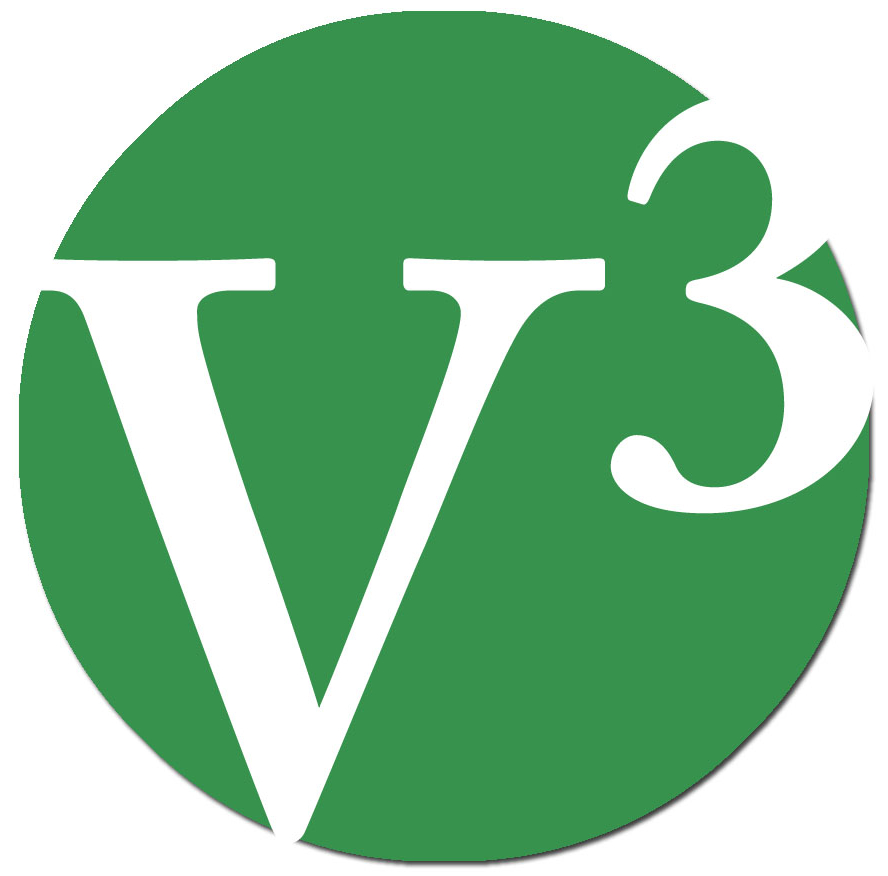 V3 Power
DIY Renewable Energy Cooperative
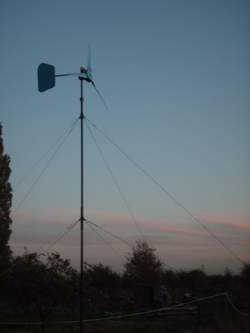 DIY
Small scale, focus on education

Renewable Energy
Mainly wind turbines		

Cooperative
We are our own bosses

Est 2006

Around 20 trained instructors

This is our 76th wind turbine course
What V3 does
Courses:
Wind Turbines
Solar Water Heating
Pedal Generation
Biomass stoves

Installations
Farms, Allotments, 
Off-Grid Systems, 
Universities

Workshops/Demonstrations
Festivals, Schools
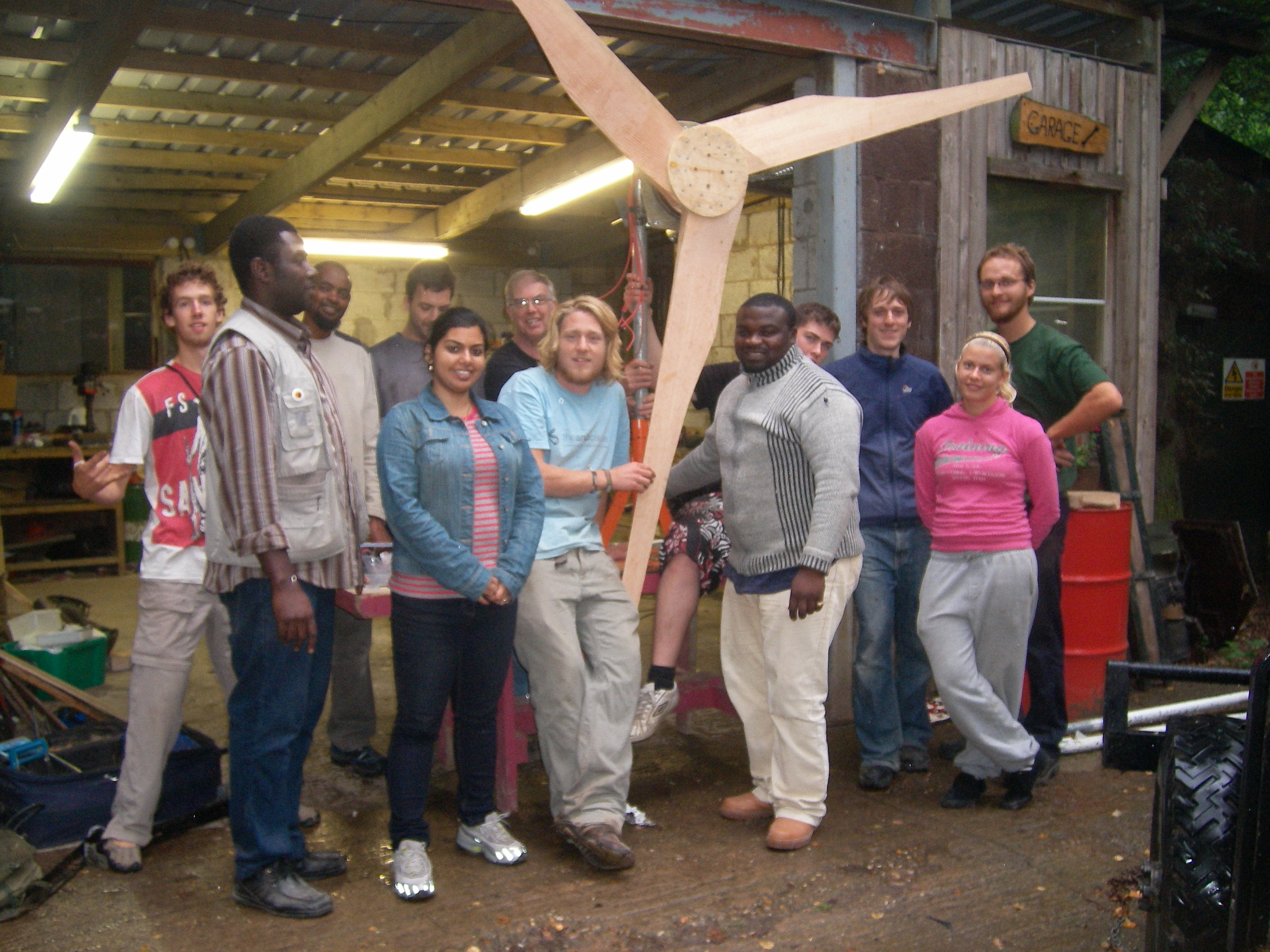 Hugh Piggott
Godfather of small wind
Publishes wind turbine recipe book
Scoraig -off grid community

24/7 support

www.scoraigwind.co.uk
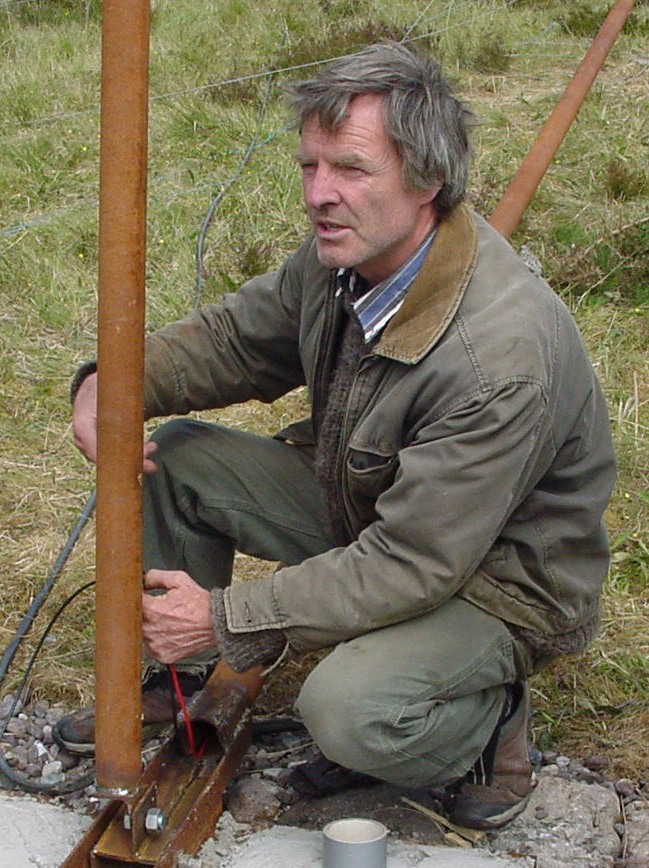 The Hugh Piggott Turbine
Robust
     Ease of manufacture (axial-flux)
  	Materials available locally 
  	Low Embodied Energy 
Hand tools
Reclaimed  materials
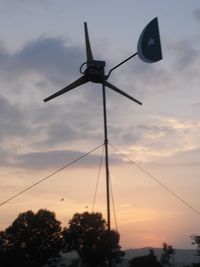 Modular
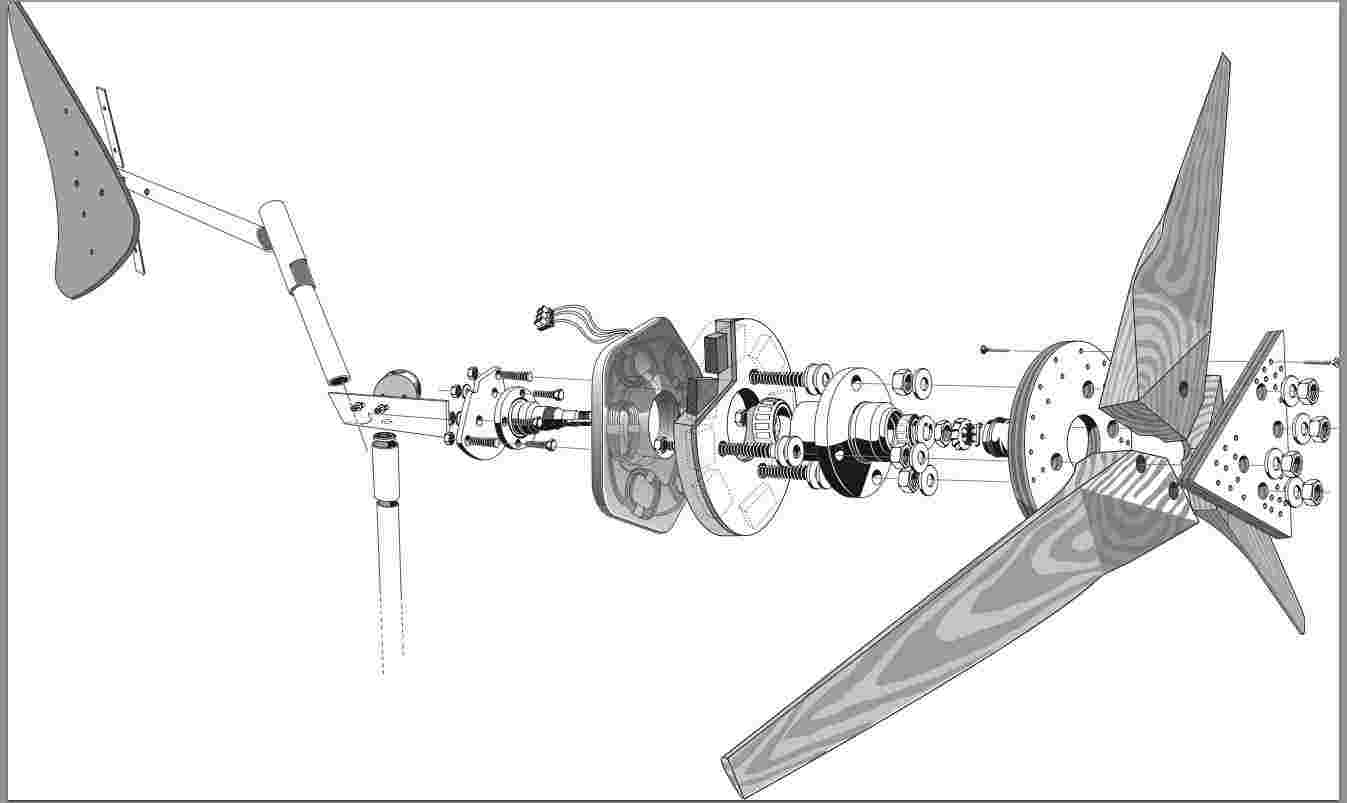 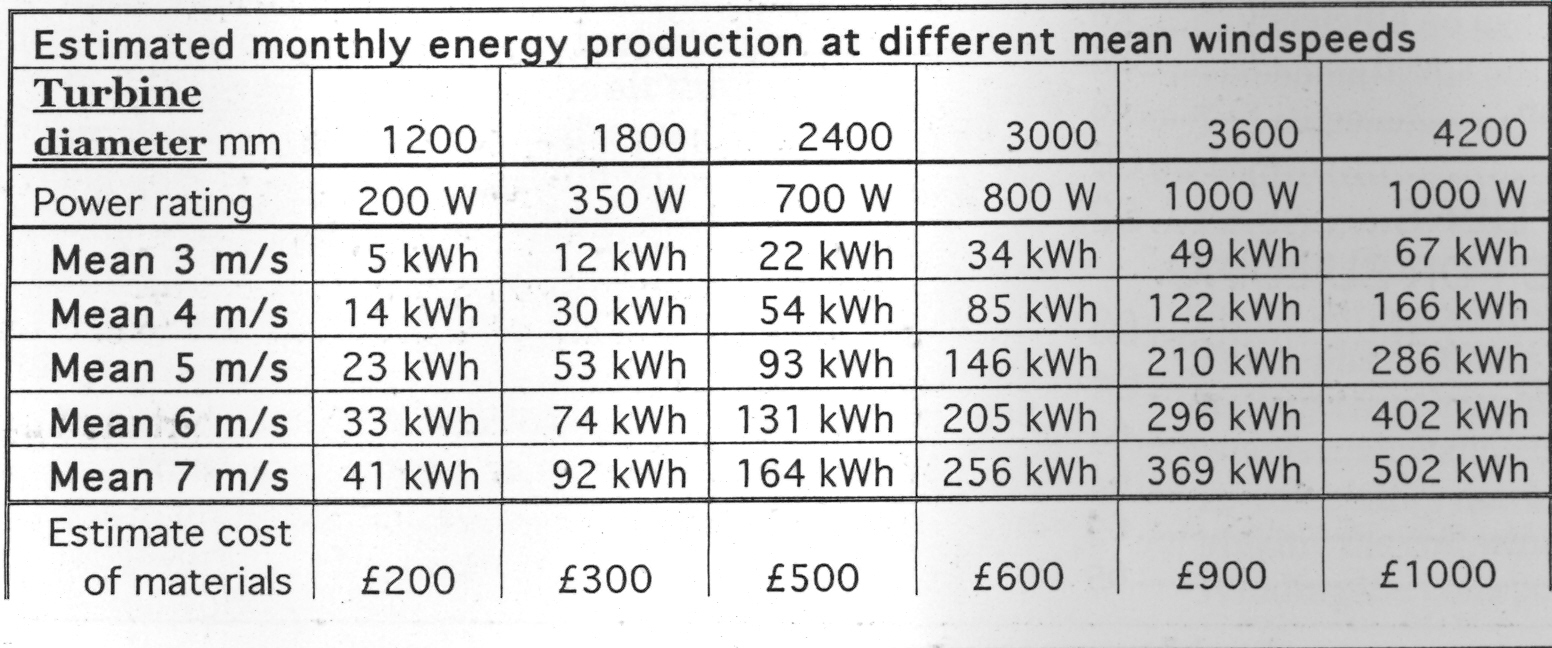 This course
This course we'll be building a Hugh Piggott turbine:
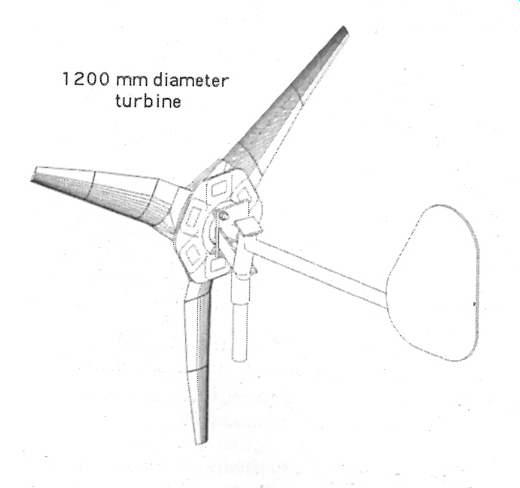 Blade Diameter:  1.2m, Pine blades
Rated Power: 	200W @ 11.5m/s
Stator Voltage: 	24V
6 coils, 8 magnets
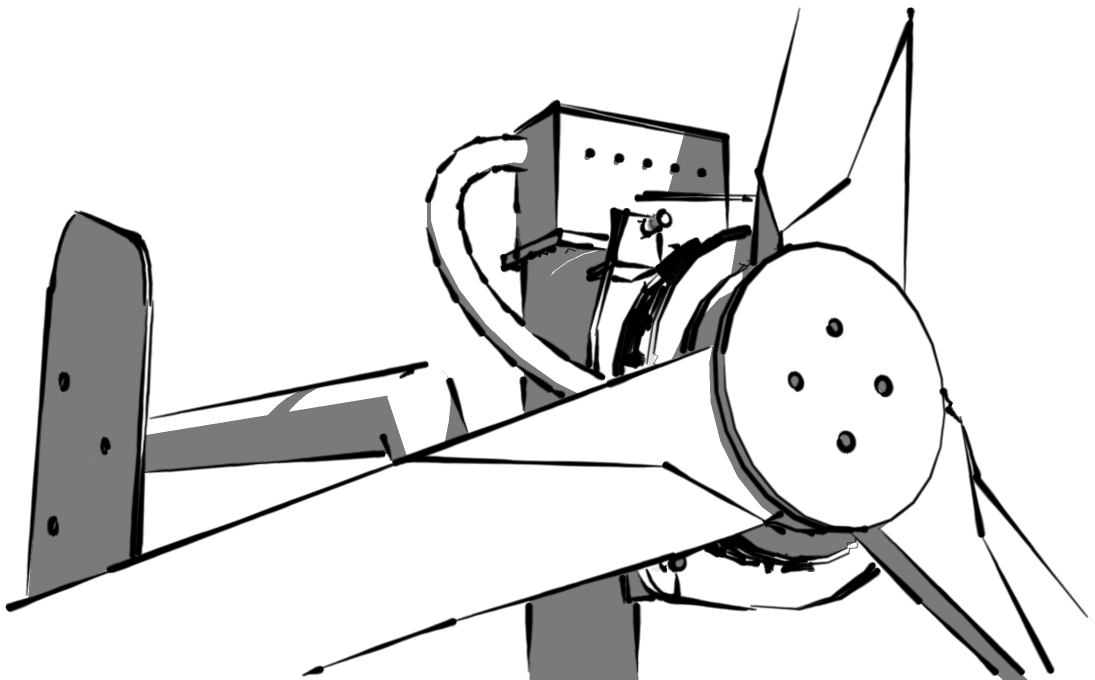 Blade Design
Which Axis?
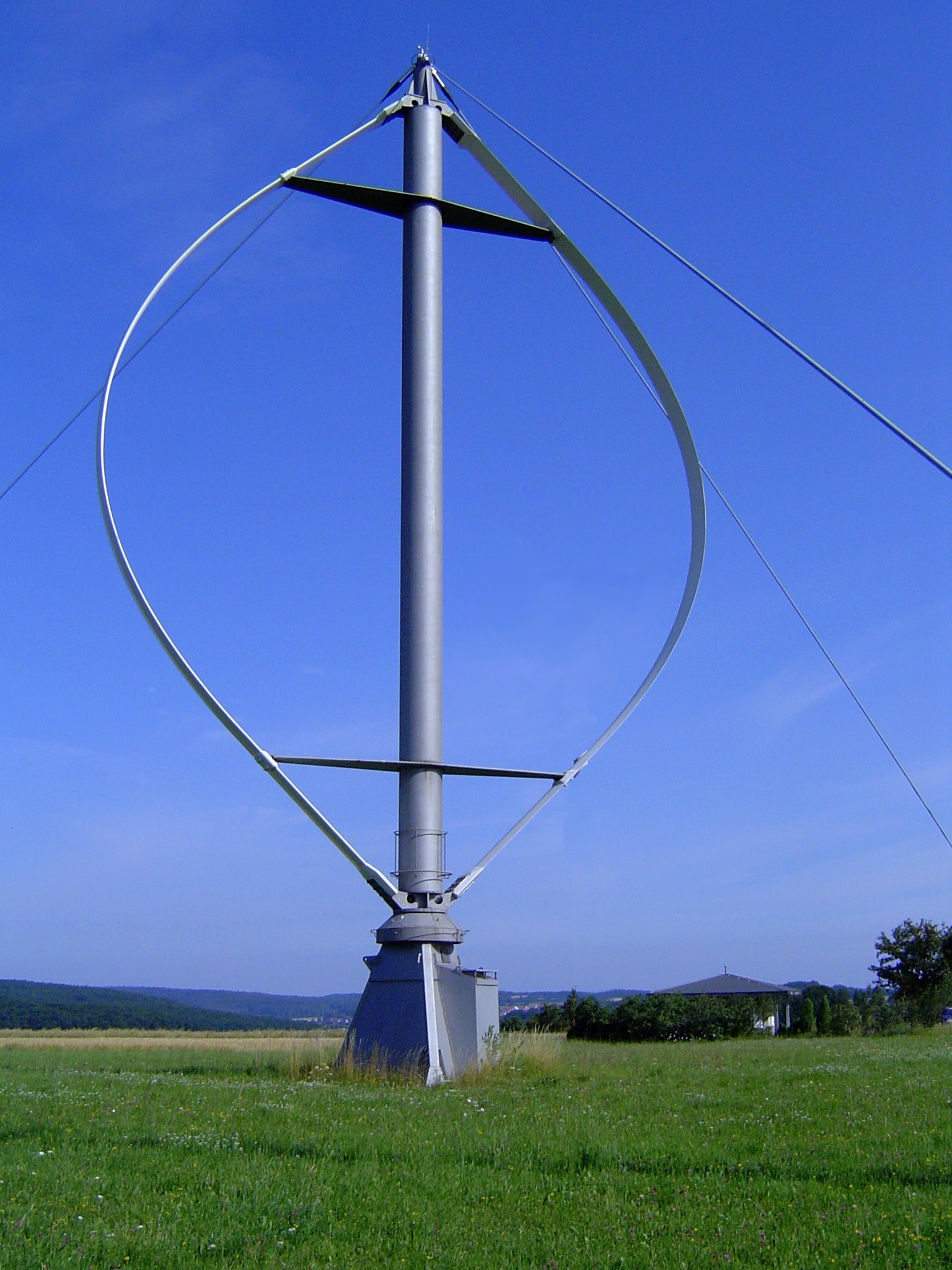 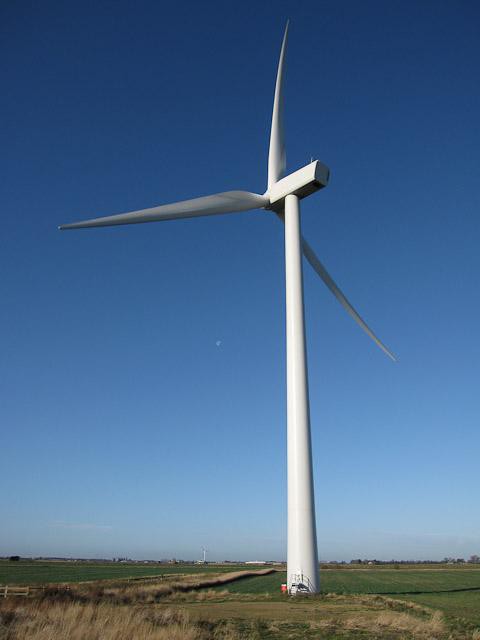 Horizontal
Vertical
Forces
DRAG
Blade Movement
Reflected Wind
Wind
Forces
Head Wind
Apparent Wind
Actual Wind
Forces
High speed flow
Low speed flow
Apparent Wind
Forces
High speed flow
→ low pressure
Blade Motion
Lift
Low speed flow
→ High pressure
Twist
C1
C2
Velocity at C1 > Velocity at C2
Forces
Lift
Head Wind
Head Wind
Apparent Wind
Apparent Wind
Actual Wind
How Many Blades?
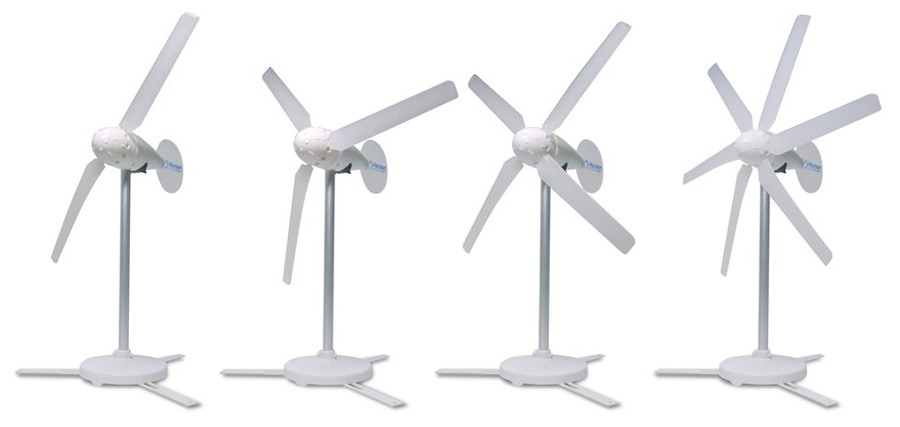 Hugh Piggott Blade Design
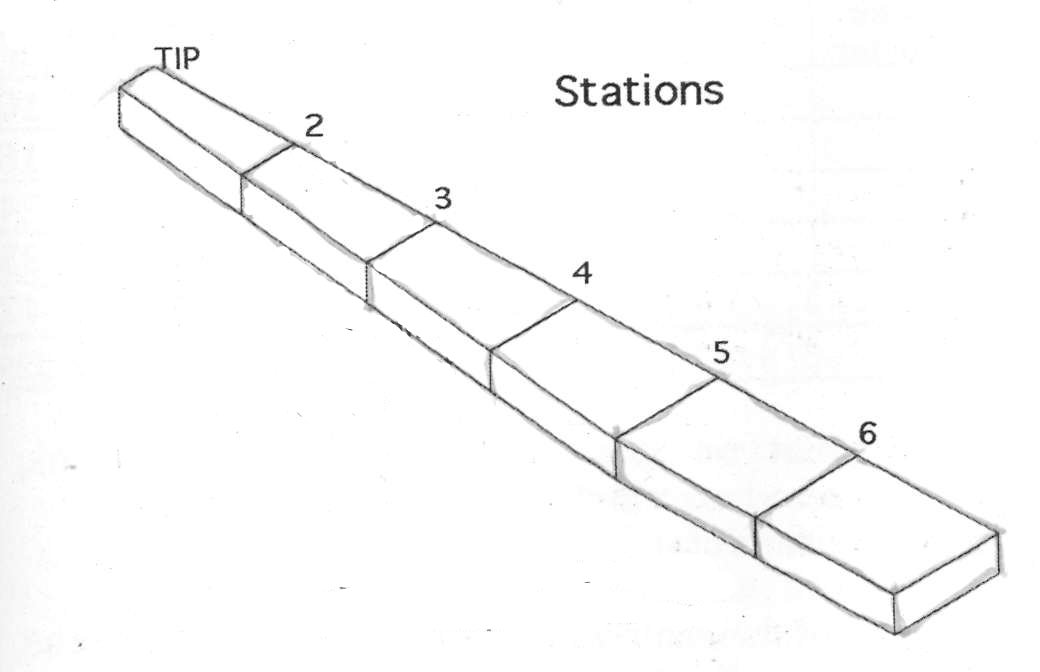 Blades
Hugh Piggott – Wind Turbine Recipe Book
Blade Carving - The Drop
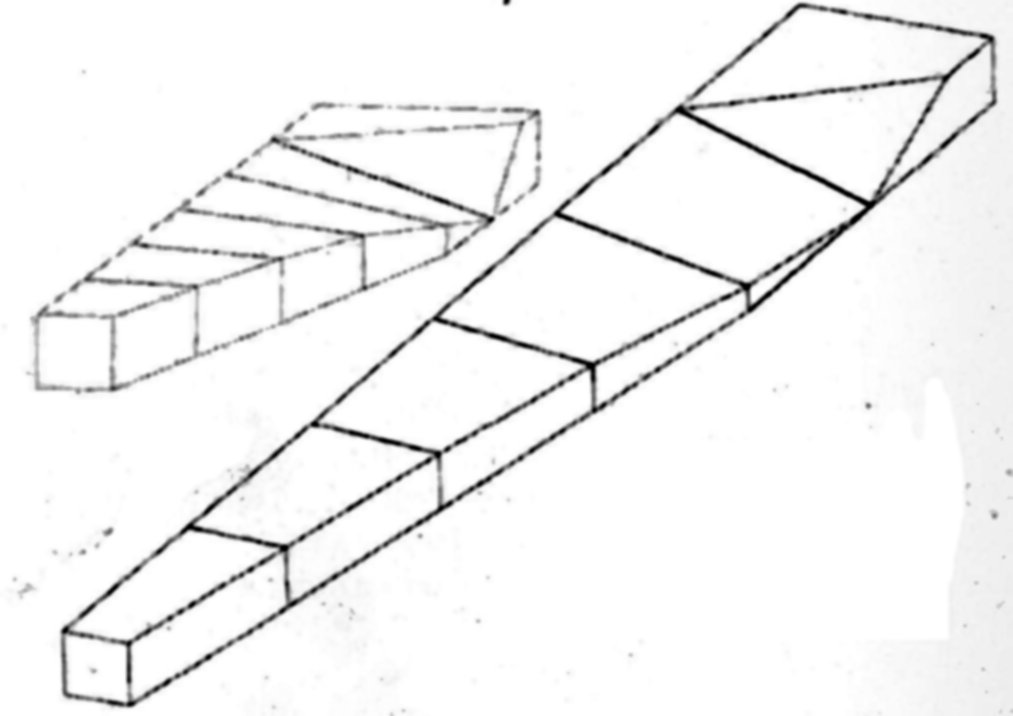 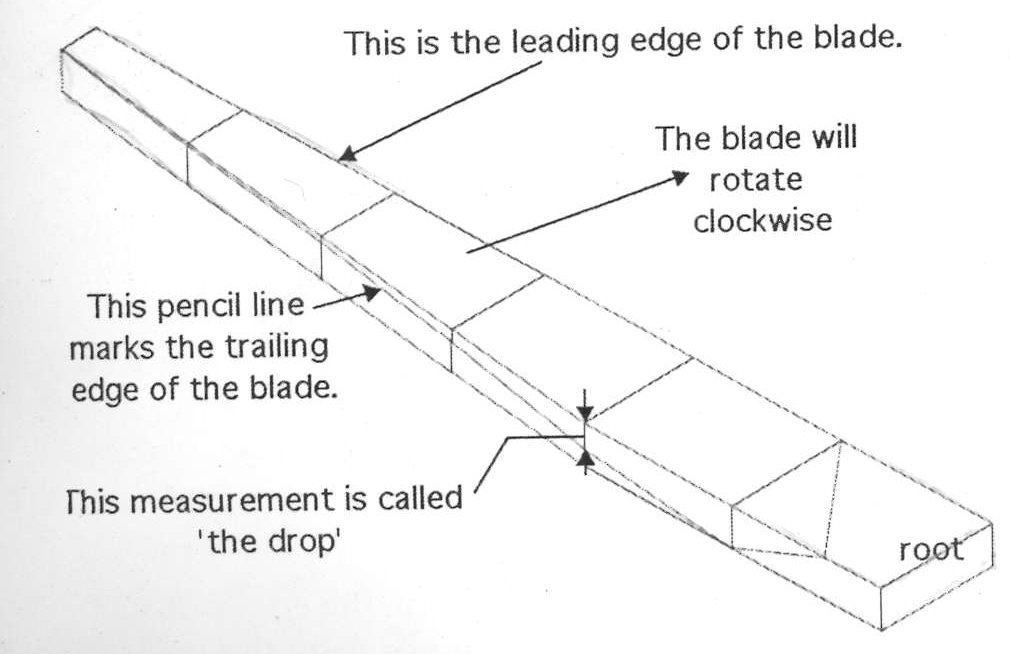 Blades
Hugh Piggott – Wind Turbine Recipe Book
Hugh's design is a trade-off between efficiency and ease of manufacture
 To carve a blade from a straight plank of wood we must first cut it into a tapering shape – this is to reduce the drag force where it is spinning fastest
Blade Carving – Airfoils
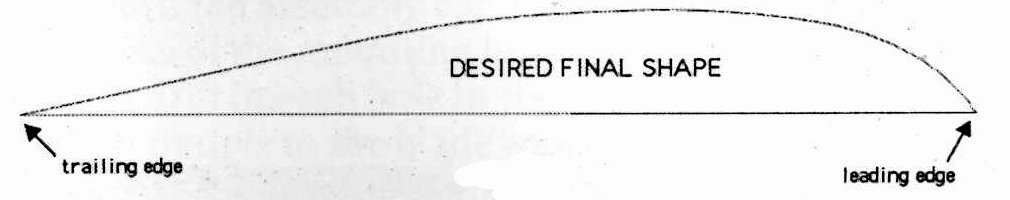 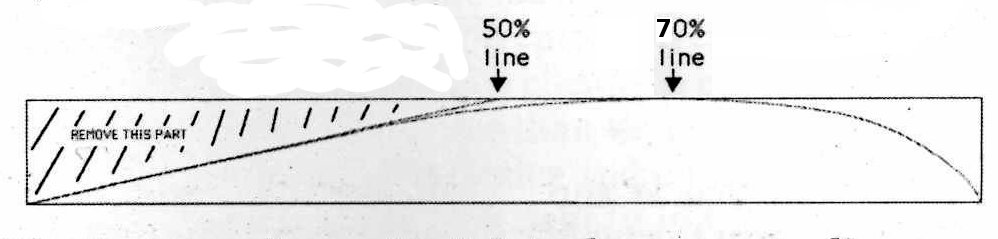 Blades
The front face of the blade is now finished – the next job is to carve the rear face of the blade to the right thickness
 We mark the thickness of the blade at each station and then join the dots again – the blade is uniformly thick at each station and tapers towards the root
This is another trade-off – the blade should be as thin as possible all the way along to reduce drag, but because the root of the blade needs to be stronger it also needs to be thicker
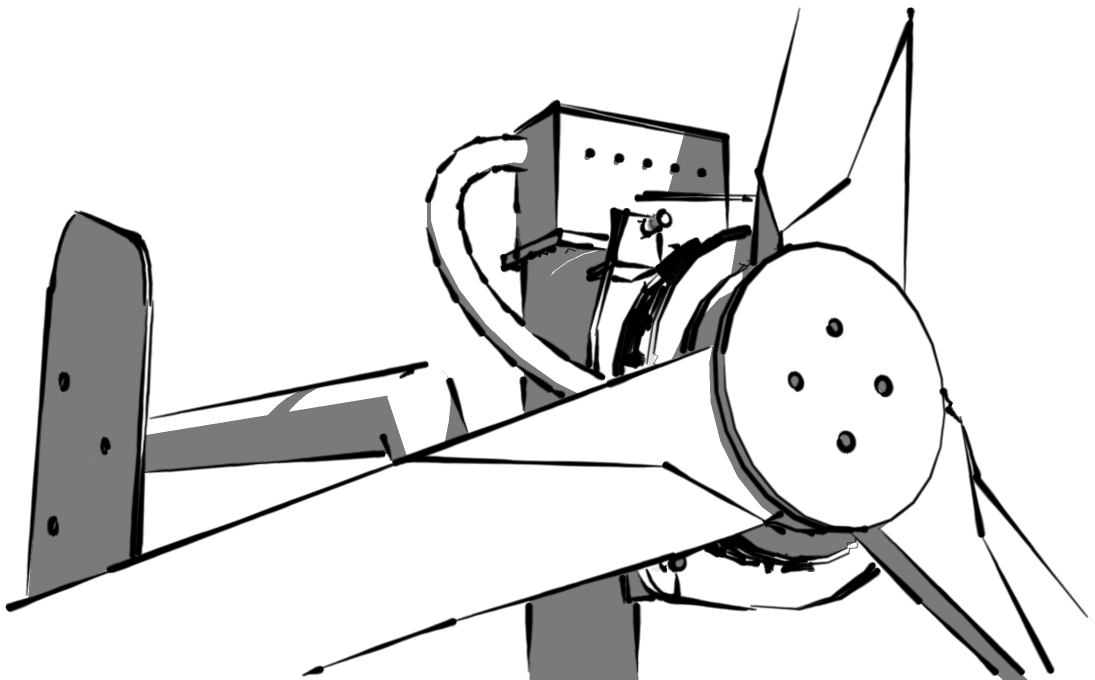 The AlternatorV3 Power
Contents
Faradays law
 Voltage of a coil
 Arrangement of magnets
 Wiring of phases
Faradays Law
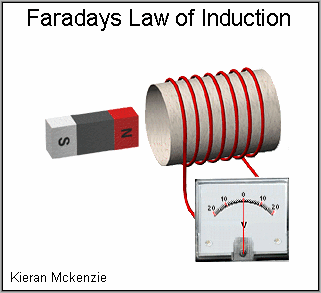 “The induced electromotive force in any closed circuit is equal to 
the rate of change of the magnetic flux through the circuit.”
Alternating Current
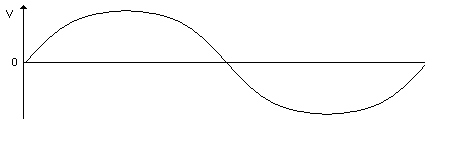 The current reverses direction as the magnet passes over
Magnetic Flux
N
S
N
N
S
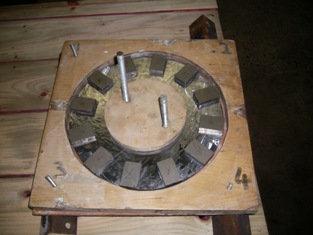 S
S
N
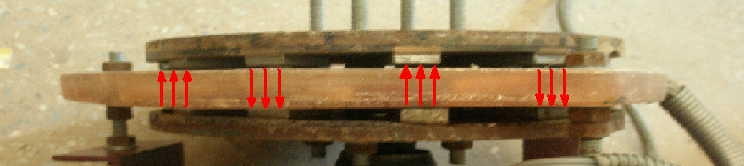 Phases
Picture:  Jesse Salisbury
Phases
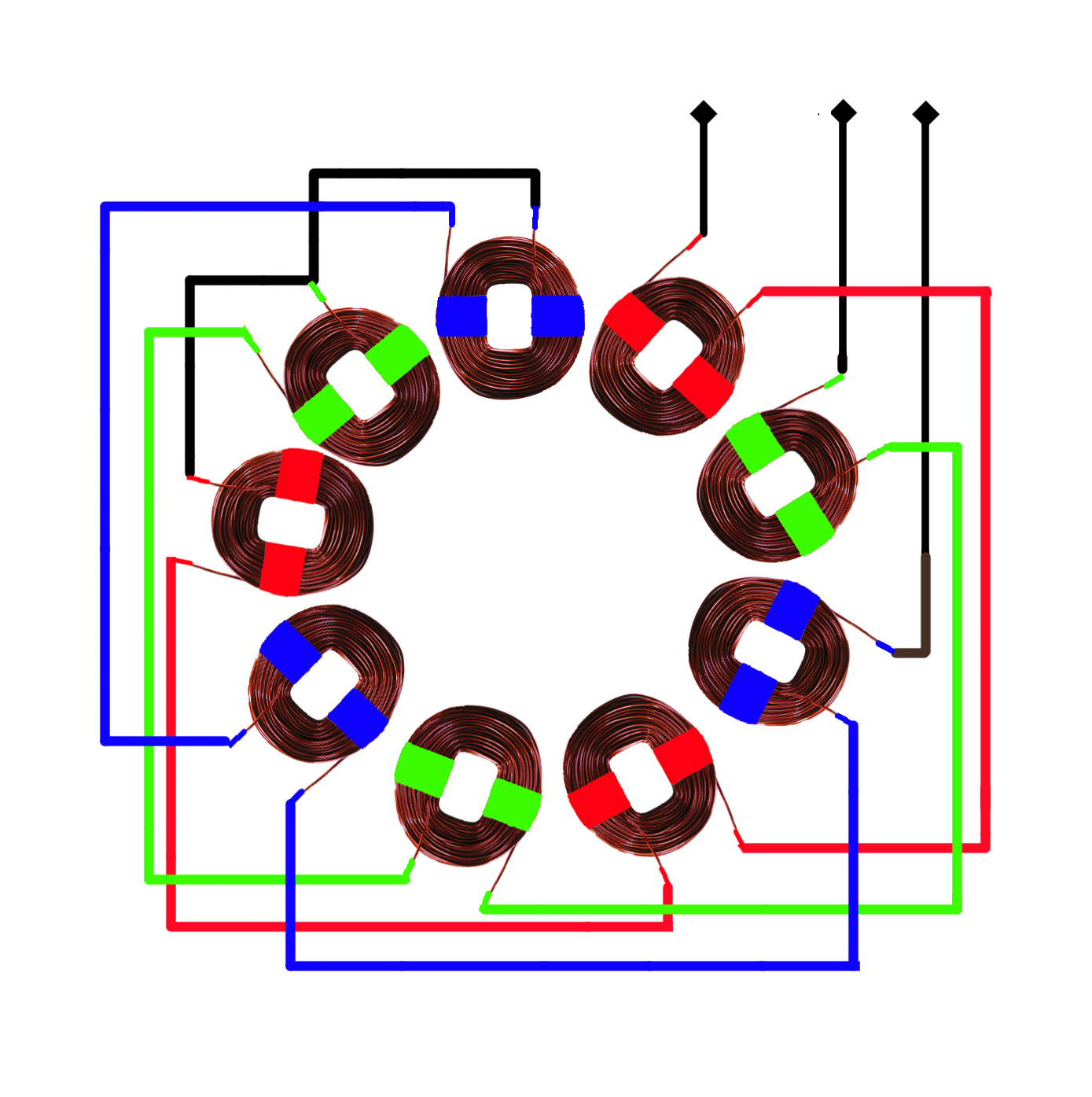 Picture: Jimmy of Eirbyte
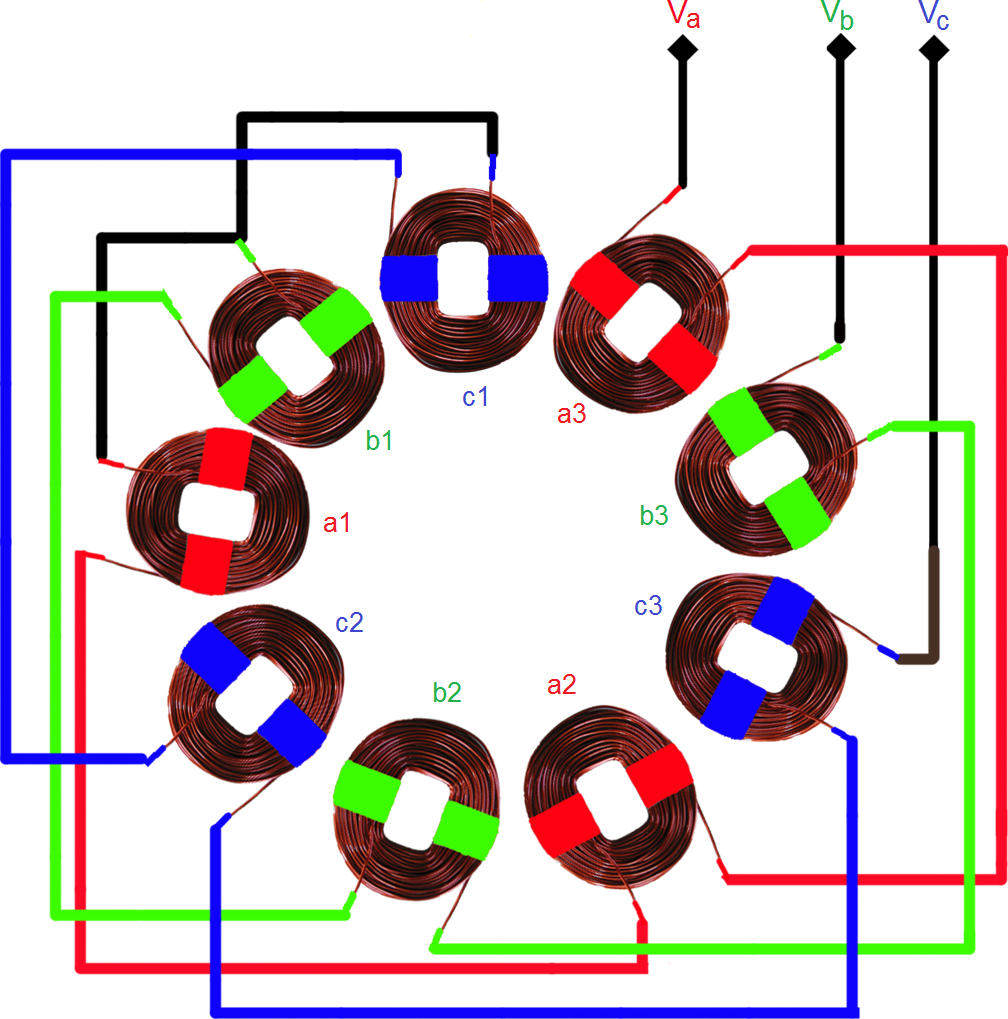 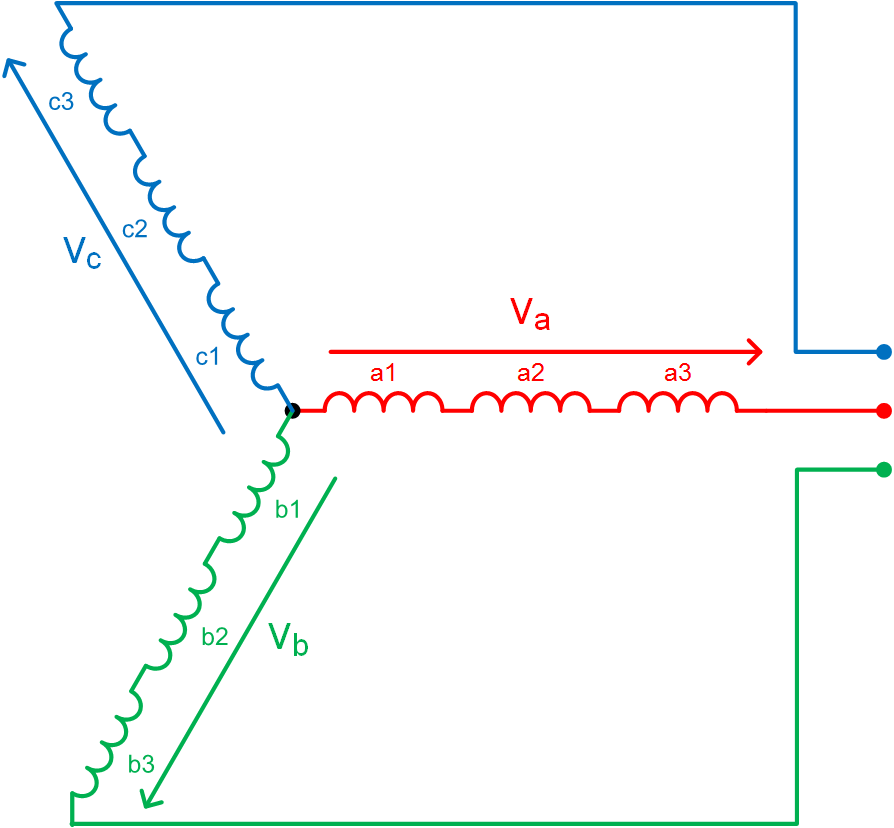 Picture: Jimmy of Eirbyte
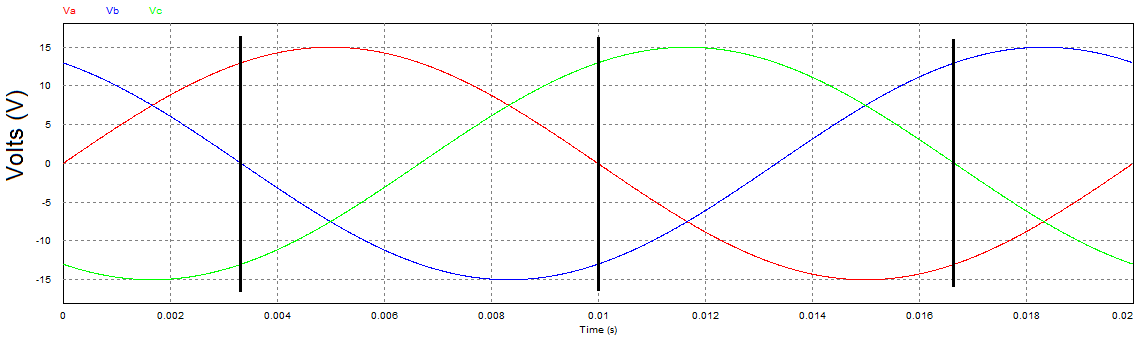 Health and Safety
(is no accident)
Hazards:
Blades – Fingers, Eyes, Splinters
Alternator – Nails, Jigsaw, Magnets, Soldering


Precautions:
Be aware of what’s going on around you
Ask if you don’t know
Don’t Rush!